Food Waste & Composting
[Speaker Notes: Today we are celebrating Planet Ark’s National Recycling Week! In today’s presentation we will talk about the dos and don’ts of composting, and what we can do in our everyday lives to ensure our organic waste is not wasted but reused and returned to nurture our soils.]
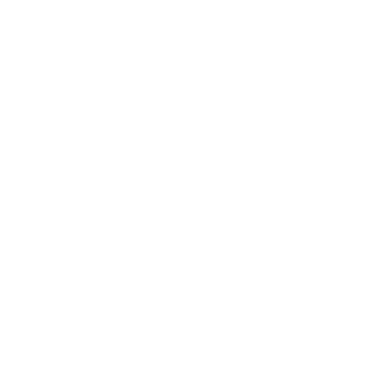 FIRSTLY,
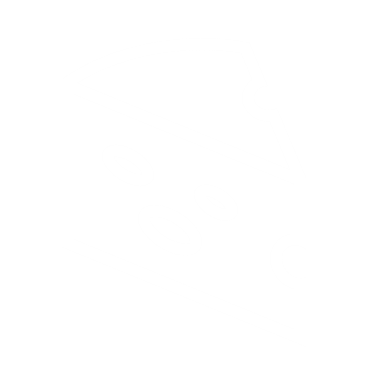 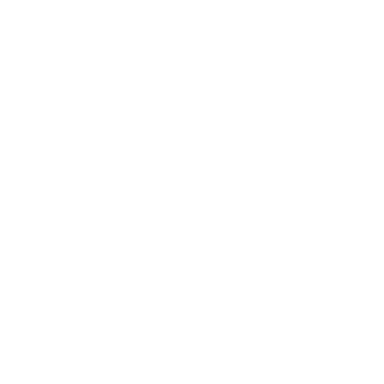 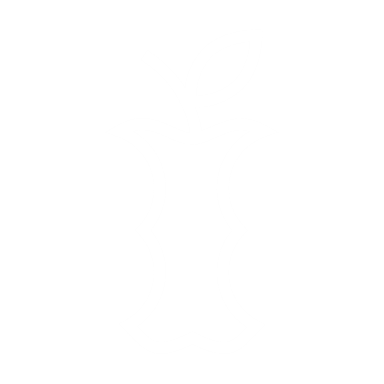 Food waste degrading in landfill is:
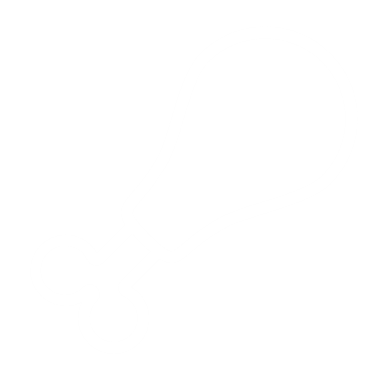 Fine, food rots in nature!
Not a good idea
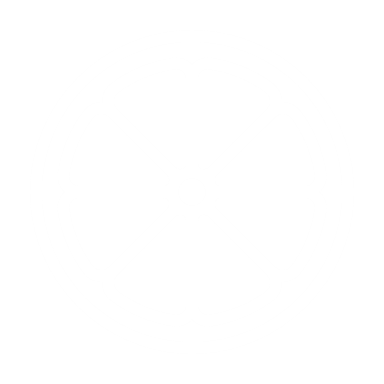 [Speaker Notes: Before we begin, lest have a little poll. When food or organic waste ends up in landfill it degrades, is that good or a bad thing? 

Note for presenter: If you are delivering this face to face, you can either ask people to raise their hand if they think this is good or bad. If it is delivered online, they can type their answers in a chat box.]
YEAH, NAH. IT’S BAD.
If food waste was a country, it would be the 3rd largest emitter of greenhouse gases
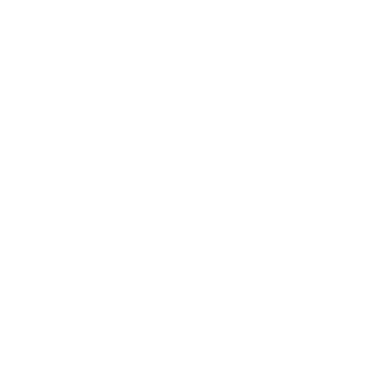 China
Global CO2 Emissions
USA
Food Waste
India
Russia
[Speaker Notes: If food waste was a country, it would be the third largest emitter of greenhouse gasses, right after China and the USA, and before India and Russia. 

It also takes longer for organic waste to break down, extending the potential impact it can have on the environment.]
WHY IS IT SO BAD?
A head of lettuce takes 25 years to decompose in landfill!
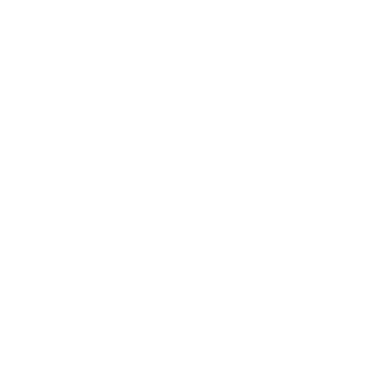 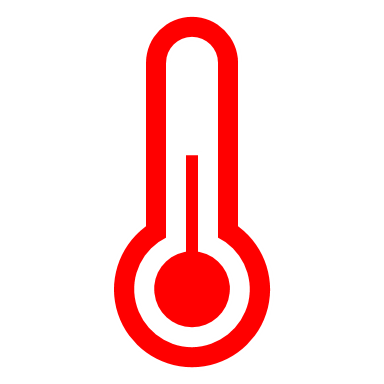 When organic materials end up in landfill, they decompose in an anaerobic environment, that is without oxygen, creating methane (CH4). 

Methane gas is 25x more potent than carbon dioxide (CO2) in contributing to climate change.
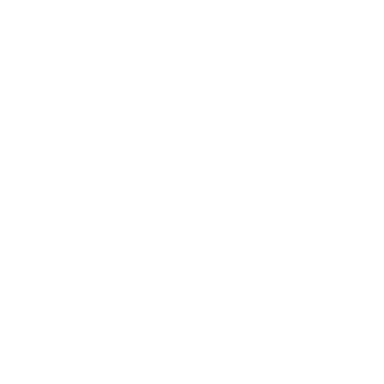 [Speaker Notes: This is because when organic materials end up in landfill, it decomposes without oxygen and it creates methane, a greenhouse gas 25 times more potent than CO2, contributing to climate change. 

Did you know that a head of lettuce disposed of in landfill takes 25 YEARS to decompose?]
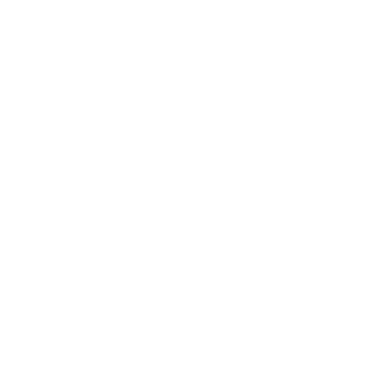 FEAR NOT!
You are part of something bigger- every small action makes an impact
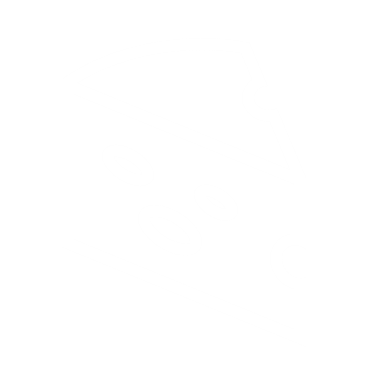 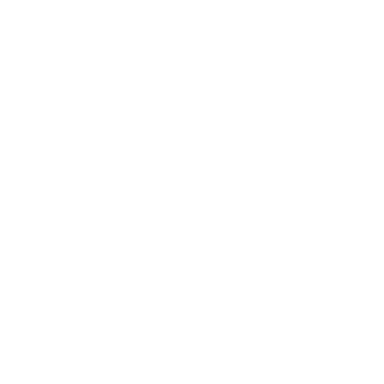 The most impactful (and easiest) thing you can do is avoid generating food waste in the first place. 

There are so many ways to reduce your organic matter going to landfill or avoid it completely!
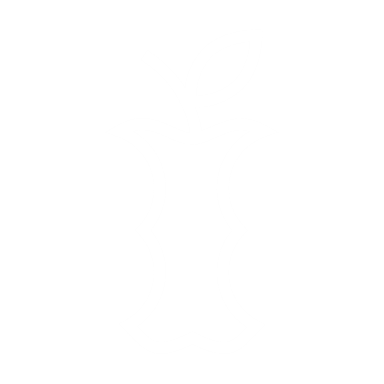 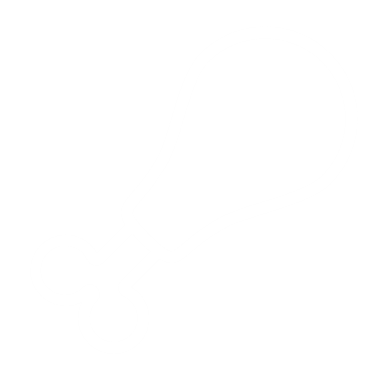 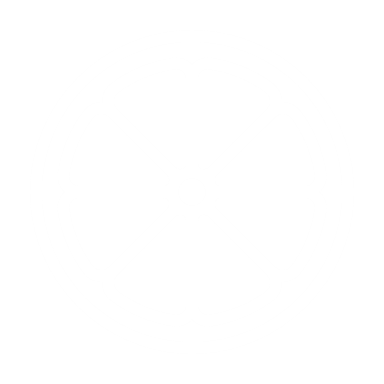 [Speaker Notes: But don’t worry, there are many things you can do to avoid this, before we go through the ‘processing’ solutions, it is important to say that the most effective and easiest thing you can do to avoid food waste is to avoid generating it in the first place.]
WASTE NOT!
Avoid food waste by:
Meal planning- buy only what you need. Check your kitchen for ingredients before you buy. What needs to be used first? Are you actually out of milk?
Using leftovers- reheat and eat, or incorporate into a new dish
Storing food correctly- would those herbs last longer wrapped in a clean, damp tea towel in the fridge? Could those steaks be frozen?
Check out recyclingnearyou.com.au materials pages for more tips and info.
[Speaker Notes: Some solutions include:
Buy only what you need by making a list and sticking to it
Use up what you need before buying more, think about what you have in your fridge, how long it’s been there? 
Store it properly for later
Support ‘wonky’ fruit and vegetable initiatives to reduce farm food waste.

There are many tips online like Love Food Hate Waste that can help you manage your grocery shopping better so that your food doesn’t get spoiled before even eating it.]
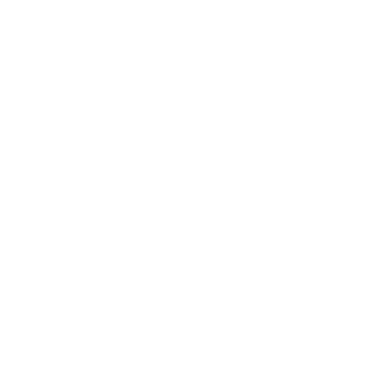 WE STILL HAVE SCRAPS...
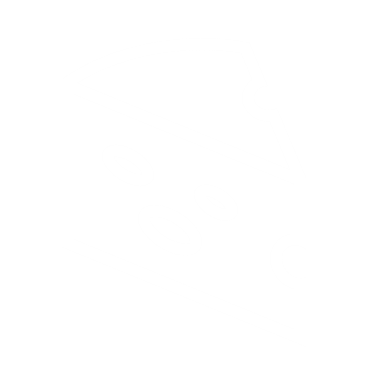 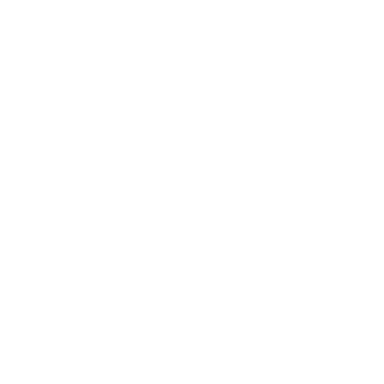 You can reduce your food scraps even more by not peeling certain fruits and veggies, but inevitably, most of us will have some food waste to dispose of.

There are still a few options to avoid this waste going to landfill.
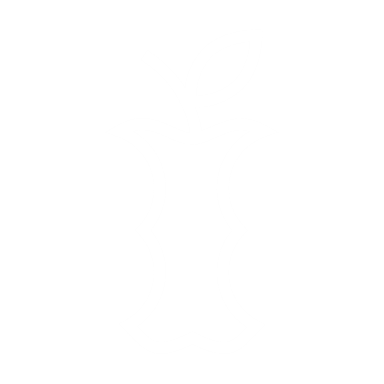 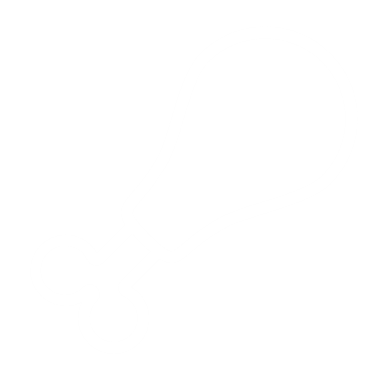 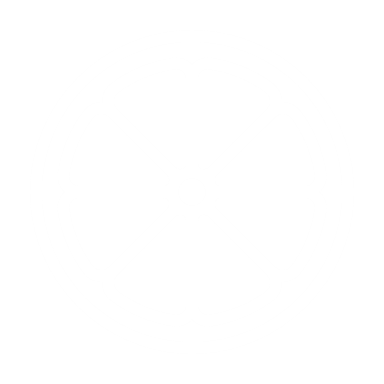 [Speaker Notes: For your food or veggie scraps, there are many ways to dispose of them responsibly.]
Using compost on your plants will:

Help retain water
Add nutrients and reduce need for bought fertilisers
Improve soil structure and health
ENTER: COMPOSTING.
There may be a few composting options open to you, depending on where you live.
Some councils will provide a FOGO bin to residents
Set up a compost bin or site in your garden
Set up a worm farm on your balcony
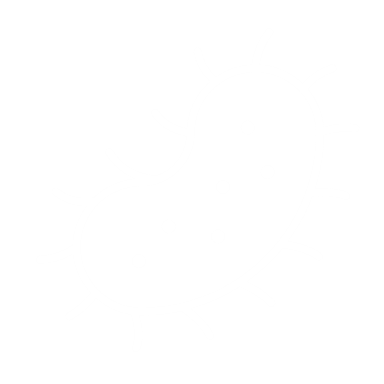 Is there anything microorganisms can’t do??
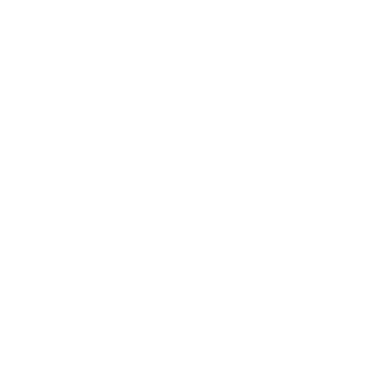 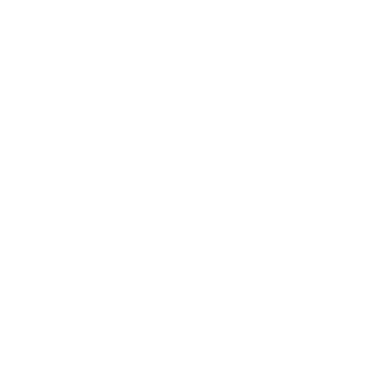 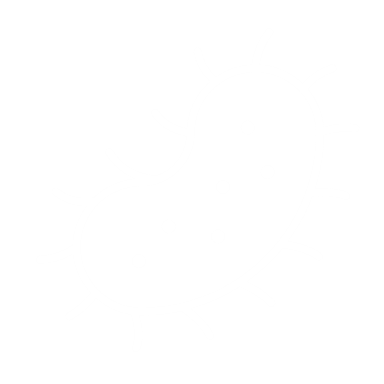 [Speaker Notes: First, your council may be one of the many to have introduced FOGO (Food Organics, Garden Organics) bins to your waste collection service. 

We then have a compost bin that you can have at home, it is a good option if you also have access to dry leaves from a garden.

If you live in an apartment or a small space, a worm farm might be a good alternative as they require very little space.]
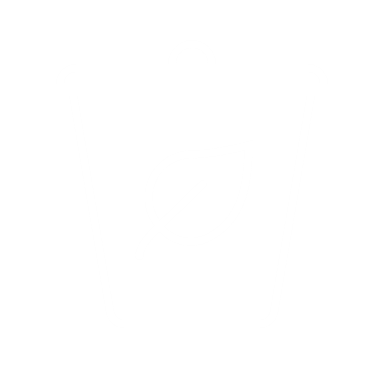 FOGO.
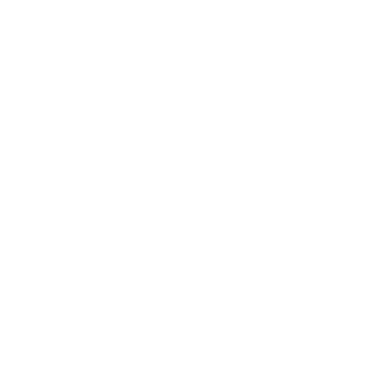 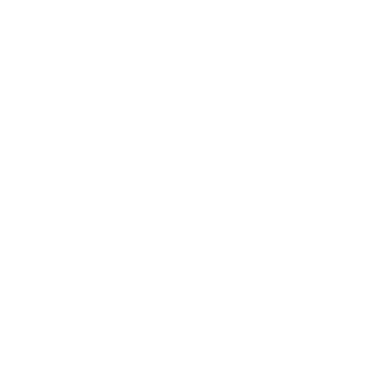 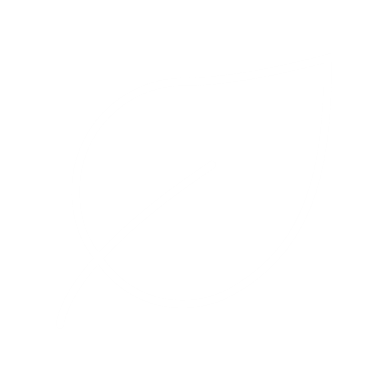 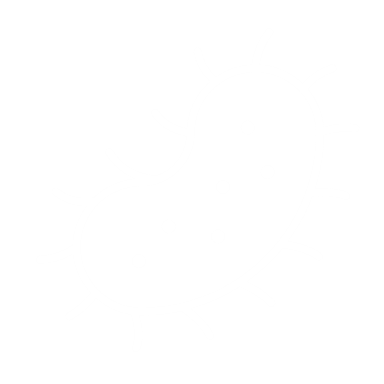 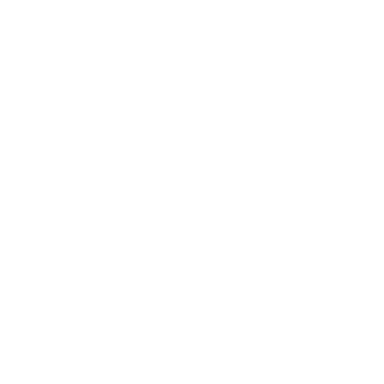 In some council areas, residents receive a FOGO, or “food organics garden organics” service as part of their regular waste service. It is a different service to the more established garden organics or green waste bin, which only accepts garden waste.
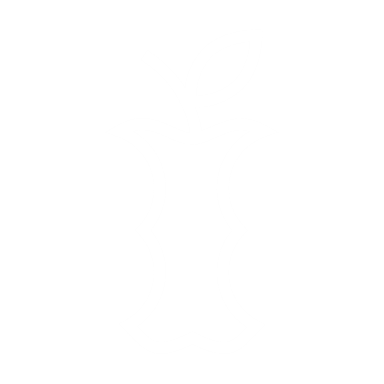 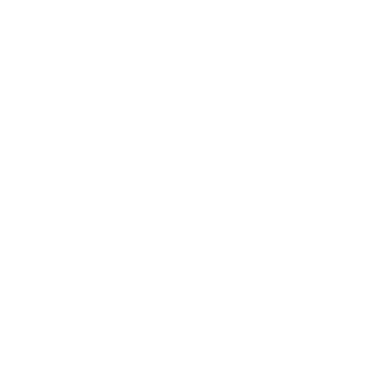 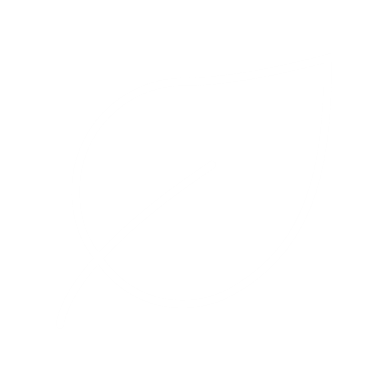 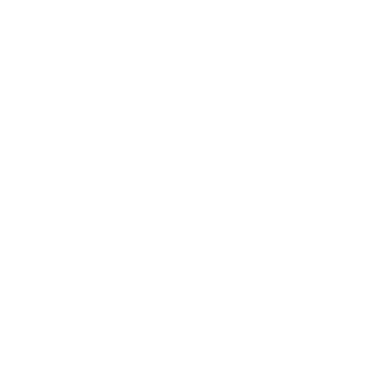 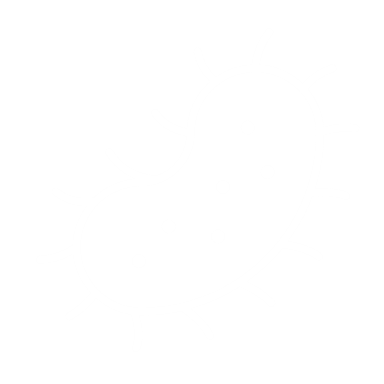 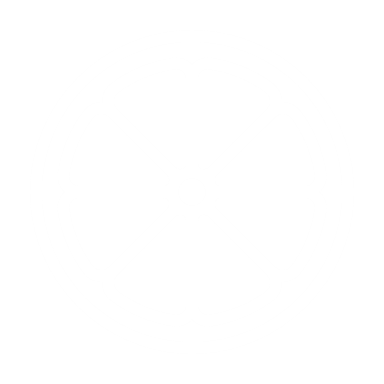 All councils must implement food waste reduction strategies by 2030, in line with the federal National Food Waste Strategy. FOGO forms a part of this strategy for some councils but will not be suitable for all areas.
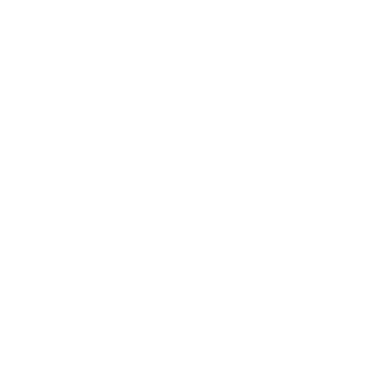 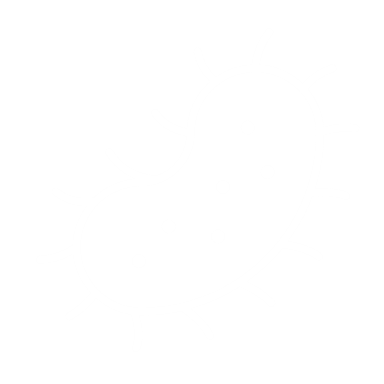 [Speaker Notes: FOGO (Food Organics and Garden Organics) bins expand on your garden waste bins by also accepting food waste which can be processed by commercial scale composters. 


It is important to check with your local council to see what their collection services are capable of collecting in FOGO bins. This will help avoid contaminating waste batches, which causes them to end up in landfill.

For example, as of September 2022, NSW no longer accepts paper napkins or compostable packaging in their kerbside FOGO collections. These rules differ in different states and territories.]
FOGO.
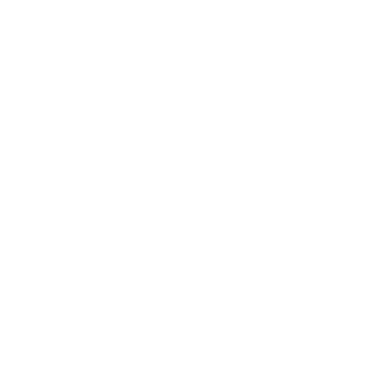 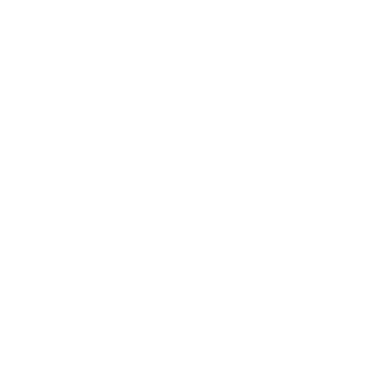 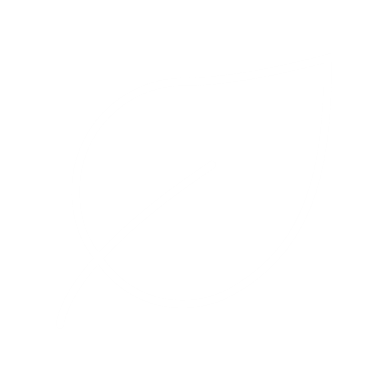 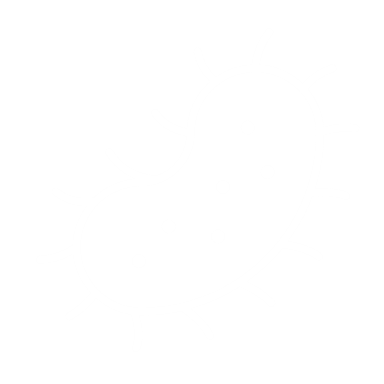 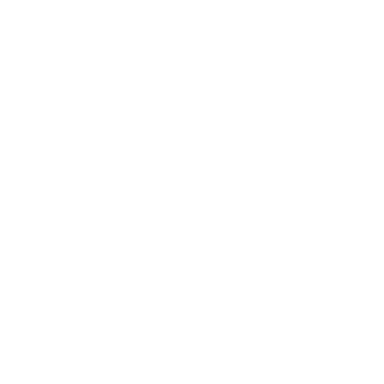 Materials accepted in your FOGO service will vary from council to council, as they may use different industrial composting services. Generally, all spoilt food, vegetable and fruits scraps can go in. You can ONLY use a liner or compostable bag if it was provided or approved by council.
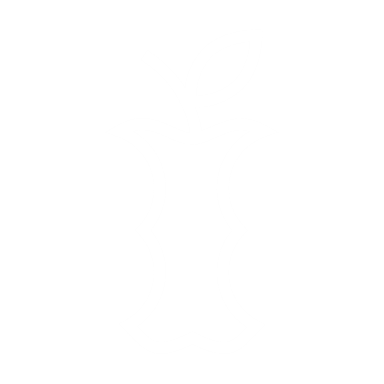 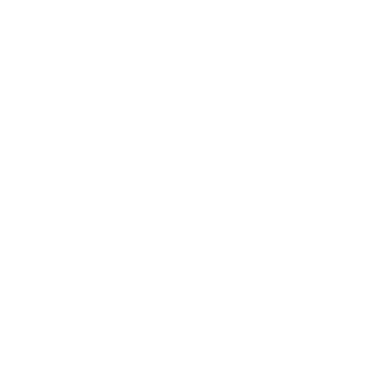 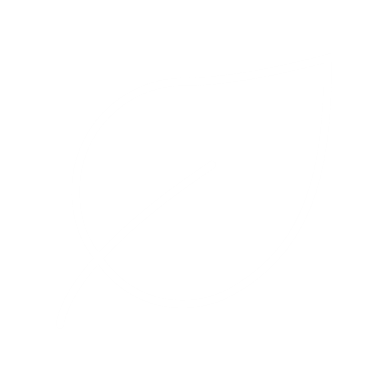 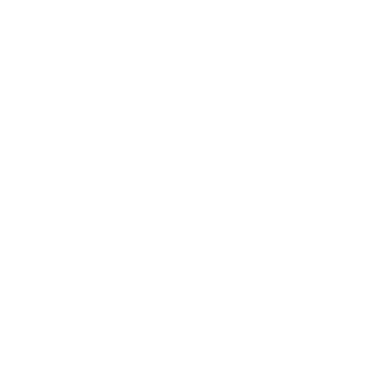 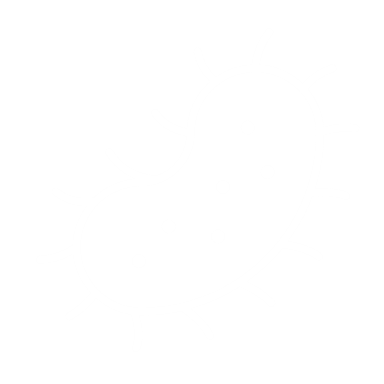 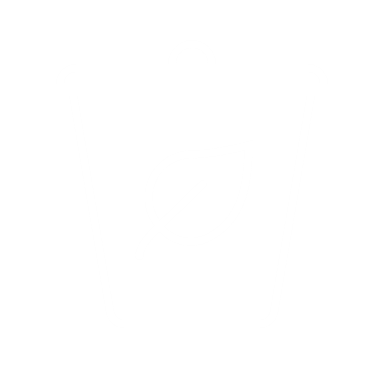 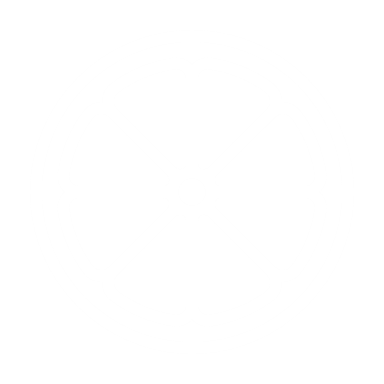 The best way to understand what can and can’t go in your FOGO bin is to visit recyclingnearyou.com.au/councils and find your local council!
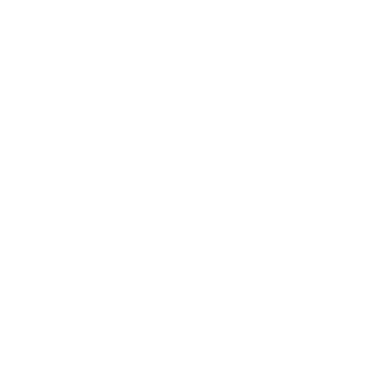 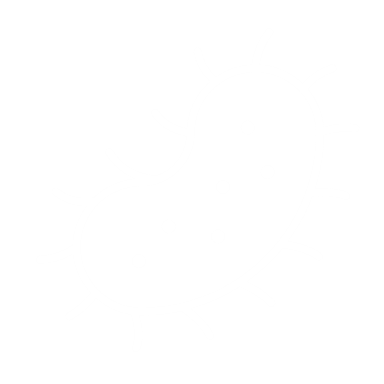 HOME COMPOSTING.
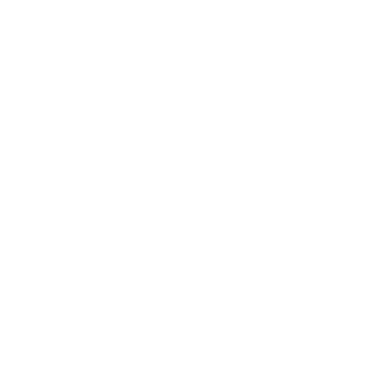 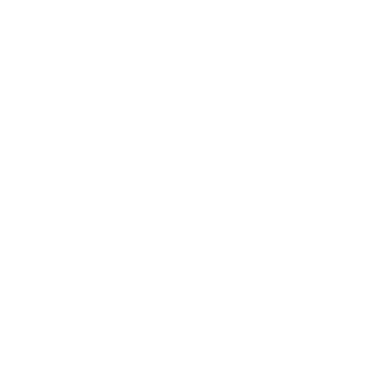 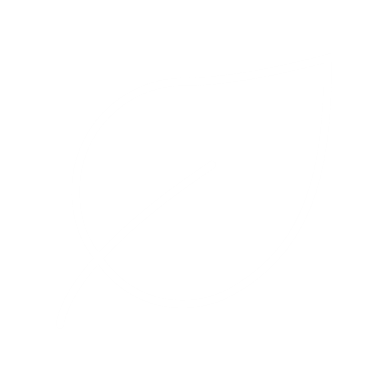 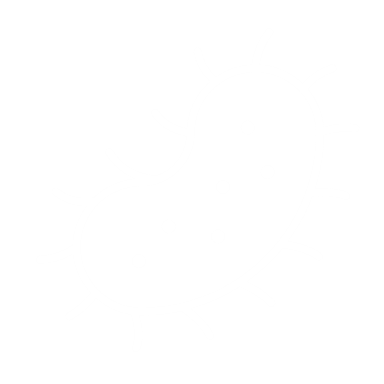 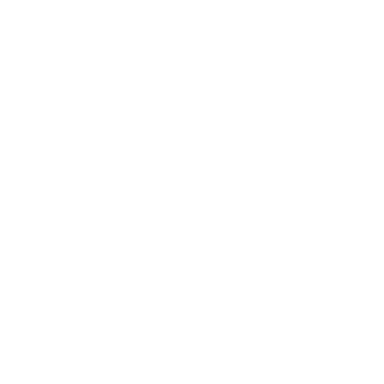 If you have a garden, home composting is a great option. You can use a bin, create bays, or use a tumbler, depending on your garden size and your physical ability.
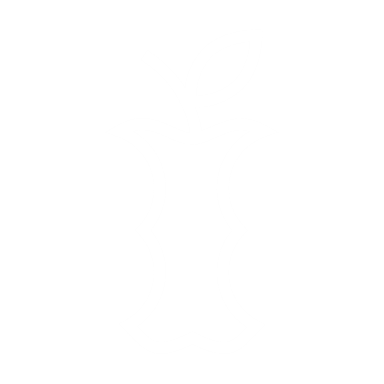 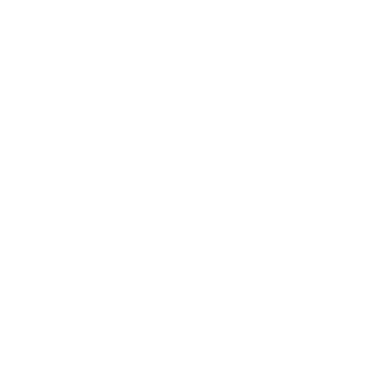 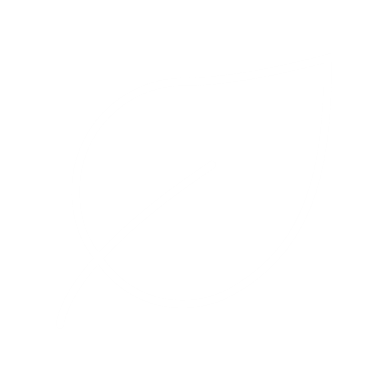 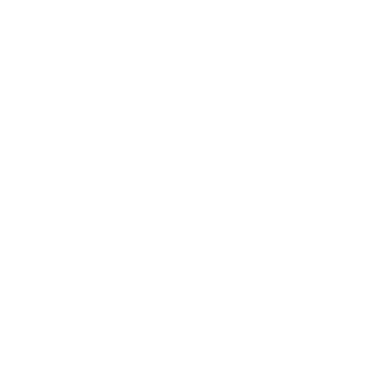 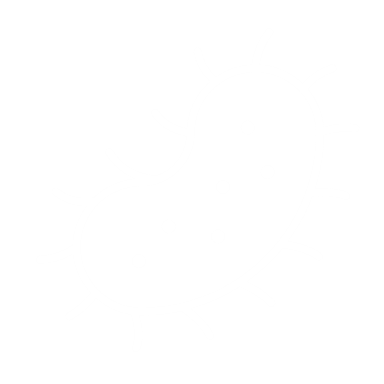 You can also add garden scraps to your compost, in fact you will need some dry, carbon rich materials, such as autumn leaves or straw to mix in with your juicy, nitrogen rich food scraps
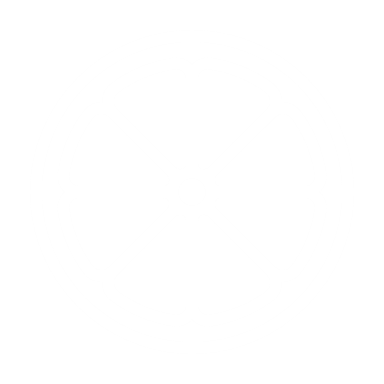 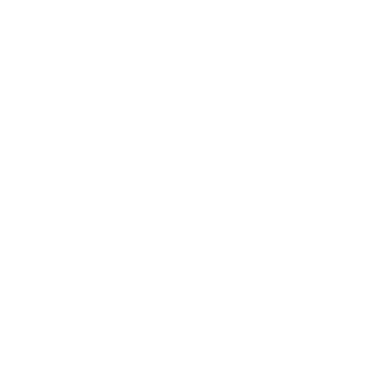 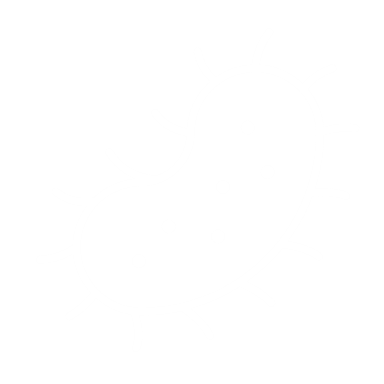 [Speaker Notes: If you have a garden, a composting bin or tumbler at home is a good option. There are 4 main things needed: Carbon, Nitrogen, Oxygen and Moisture.]
HOME COMPOSTING.
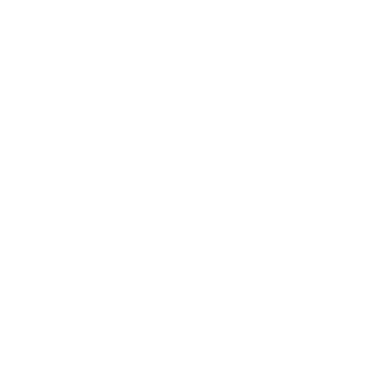 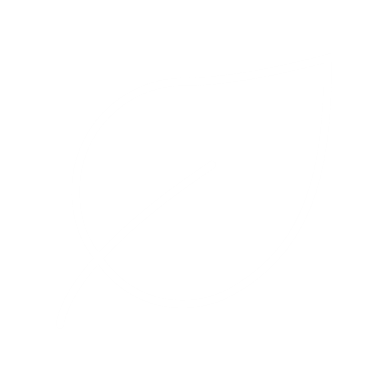 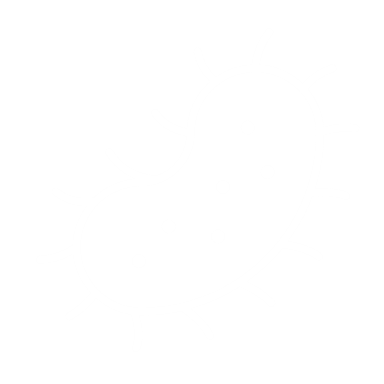 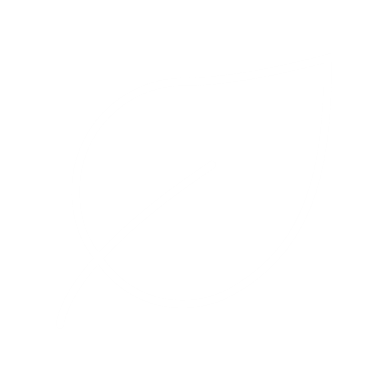 To keep a healthy, working home compost, there are a few do’s and don'ts.
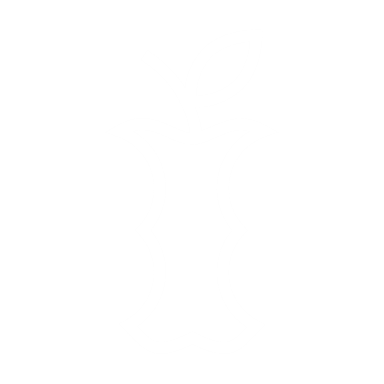 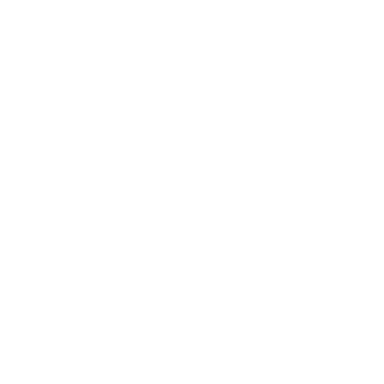 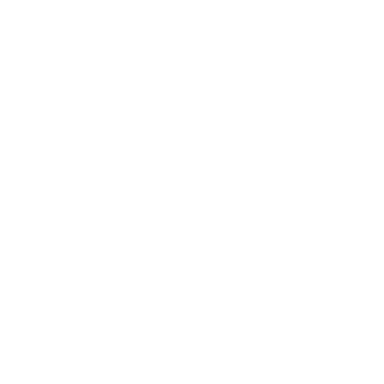 DO aerate regularly by turning the compost with a fork, aerator or use a tumbler system.
Brown
Green
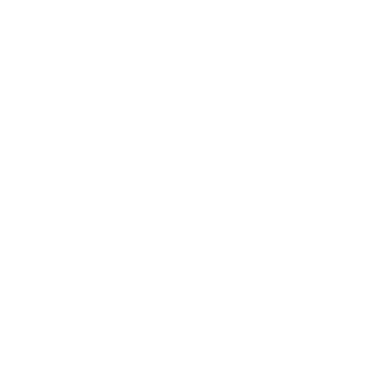 Veggie scraps
Fruit scraps
Small amounts of grain
Loose tea leaves
Coffee grounds
Flowers and herbs
Dry leaves
Shredded paper
Uncoated cardboard
Straw, or cane mulch
Dry grass
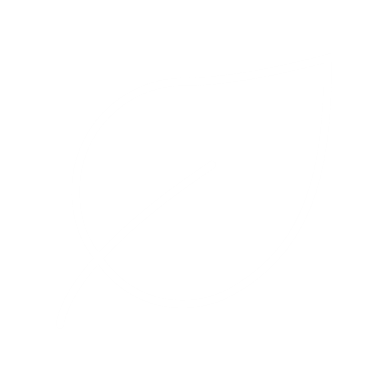 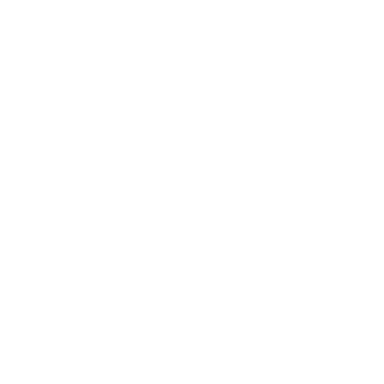 DO choose a sunny spot for your composting site.
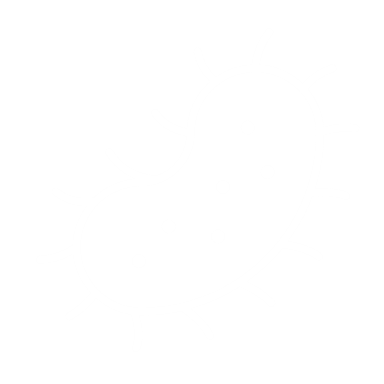 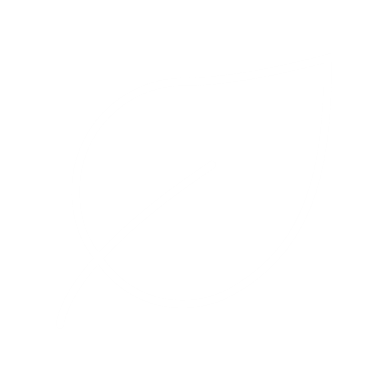 DO accept the lovely worms and most other critters who will make your compost their home
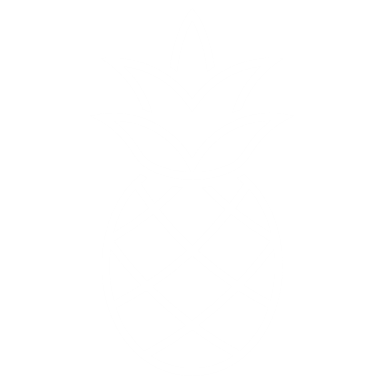 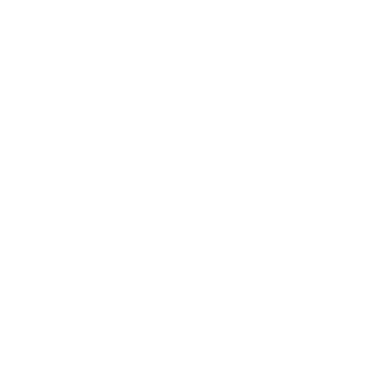 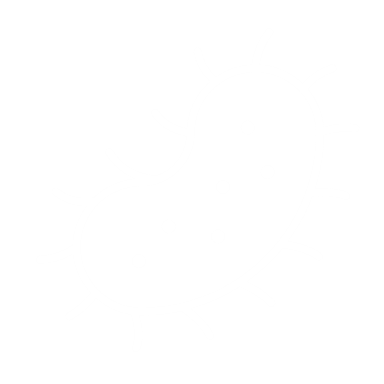 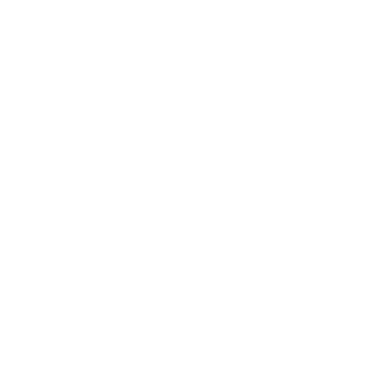 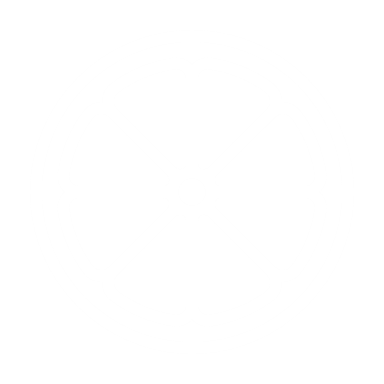 DO add a 50/50combination of green and brown scraps:
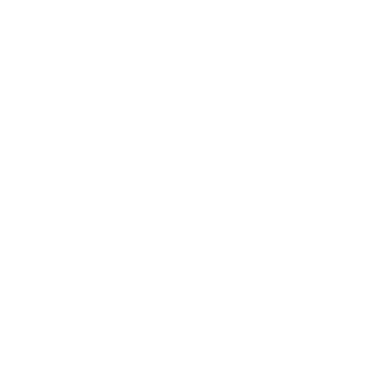 [Speaker Notes: You need a 50/50 ratio of Nitrogen and Carbon; these are your green and brown scraps. 

Note for presenter: read the green and brown scraps items in the slide

As mentioned before, oxygen is needed so that id decomposes correctly, therefore is important that you stir it constantly, you can do that every time you add in new material, if you have a bin, they usually come with a compost aerator, you just have to shove it into your compost and twist it. With a tumbler you simply have to rotate it.  

Finally, moisture, generally your green scraps will have enough moisture, but if it becomes too dry you can sprinkle a little water, it must be moist but not too wet.]
*Materials such as tea bags, paper plates and paper towels currently contain a chemical know as “PFAS” which will not breakdown.
HOME COMPOSTING.
Meat & bones
Fish
Dairy & sweets
Pet waste (dog poo, kitty litter etc.)
Oils and grease
Large tree branches
“Biodegradable” or “degradable” packaging
Non- certified home compostable packaging
Plastics
Plastic coated cardboard
Large amounts of pasta or bread
Tea bags, or paper towels*
DON’T add these materials:
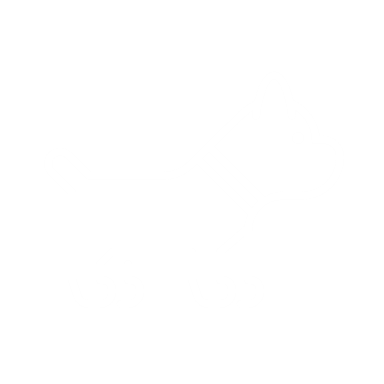 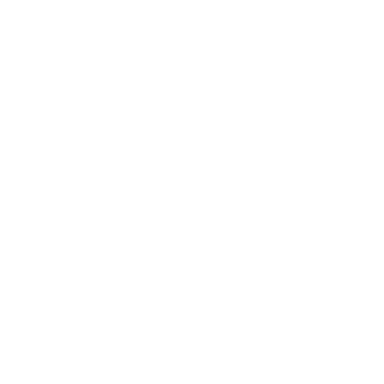 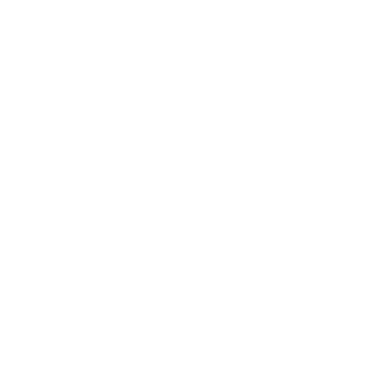 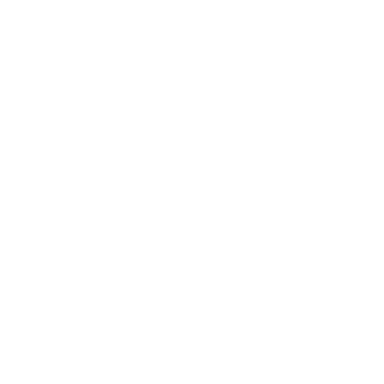 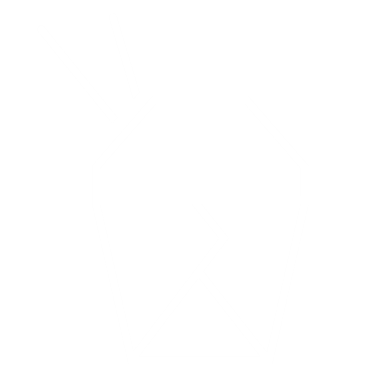 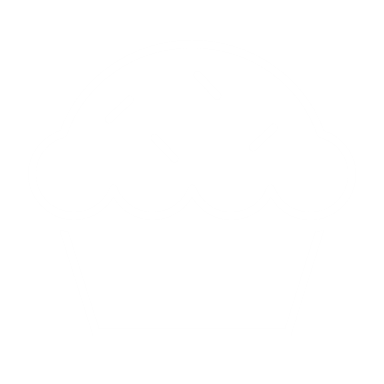 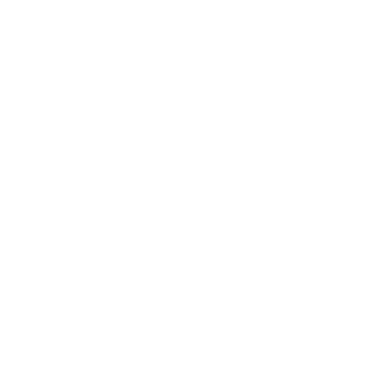 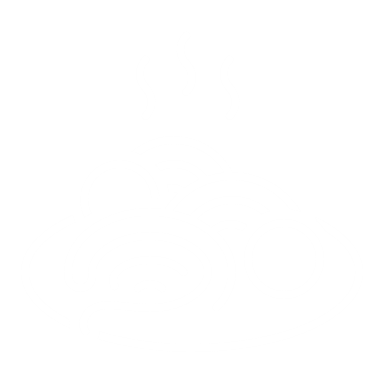 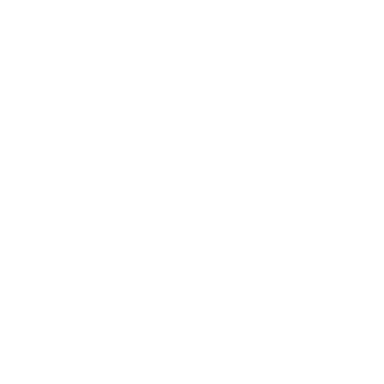 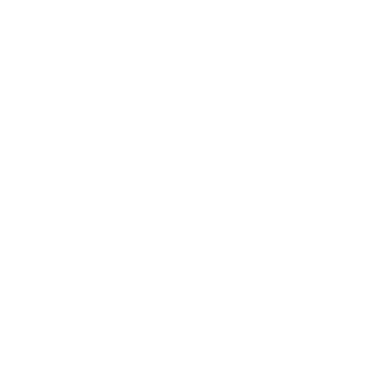 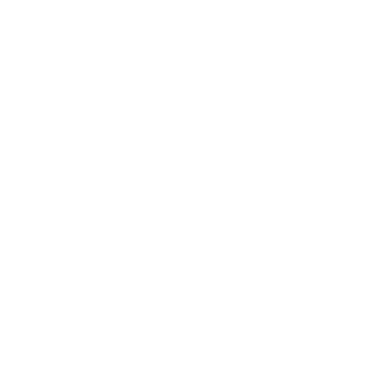 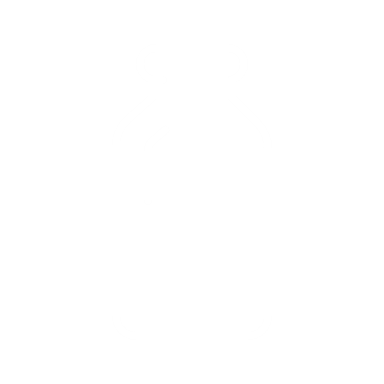 [Speaker Notes: As for the things that should not go in there: 

Note for presenter: read the list of items that are not accepted

It is important you don’t place any of these items in your compost bin, if you do you might get pests or rodents and your compost will stink.]
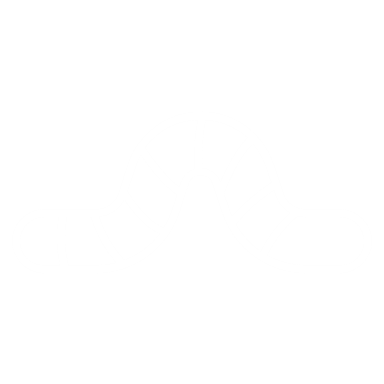 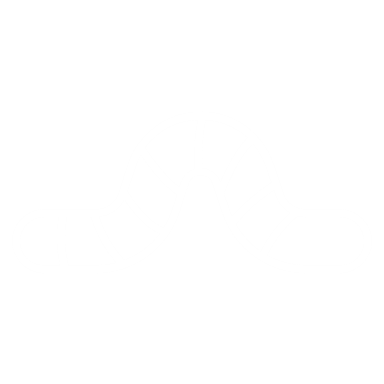 WORM FARMING.
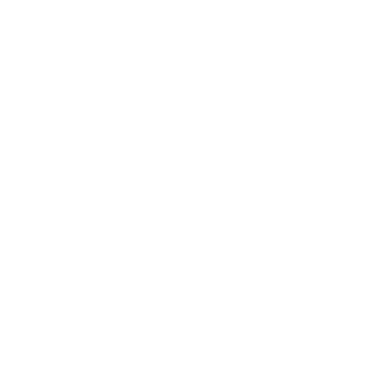 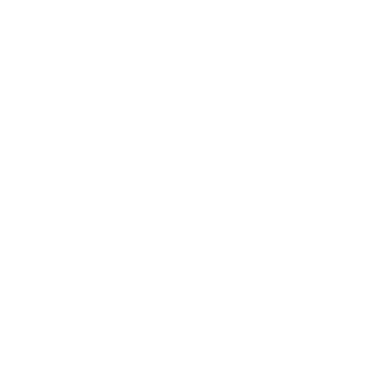 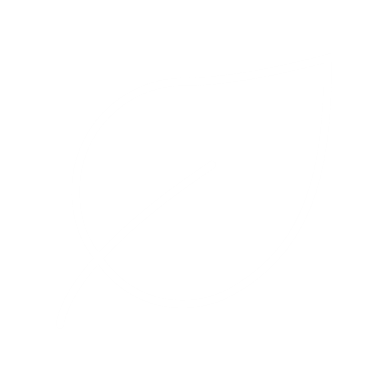 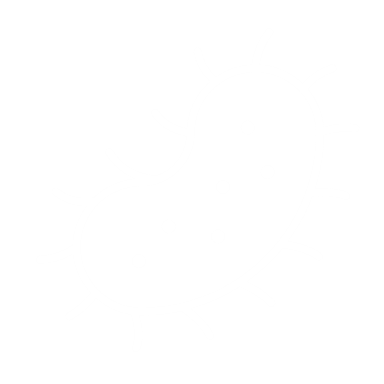 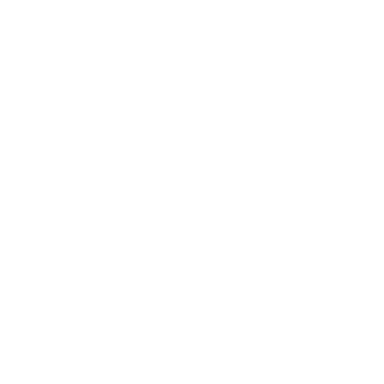 If you have limited outdoor space, like a small courtyard or balcony, you might find a worm farm is a better option. Unlike a traditional compost, they don’t require dry, brown garden materials.
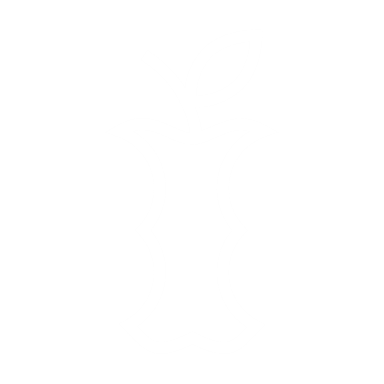 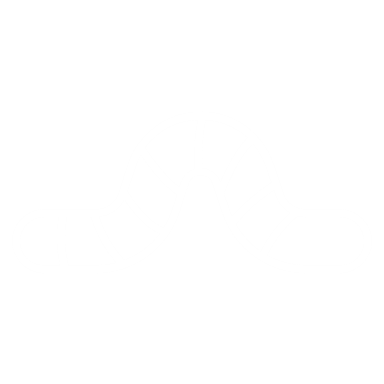 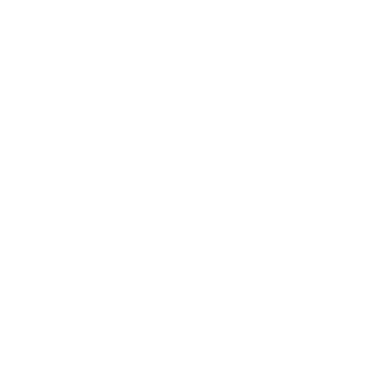 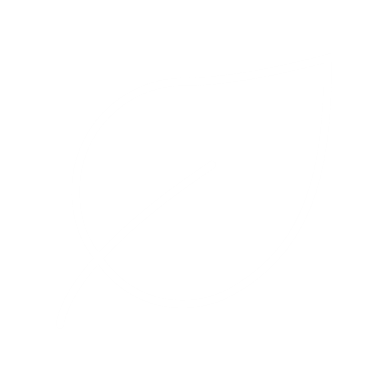 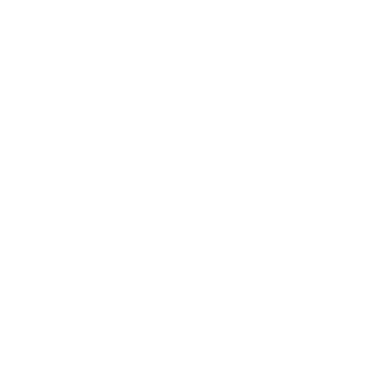 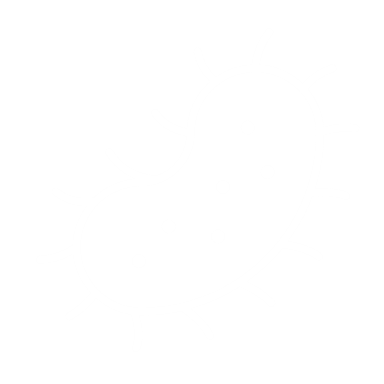 Worm farms produce both a liquid fertilizer and solid fertilizer. Both are very rich, so make sure you use sparingly and water down.
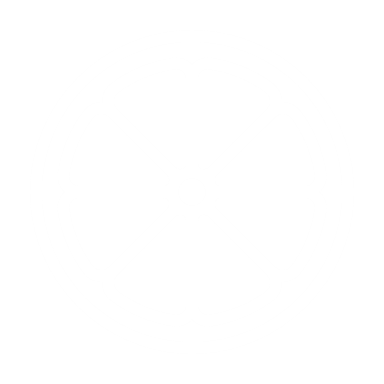 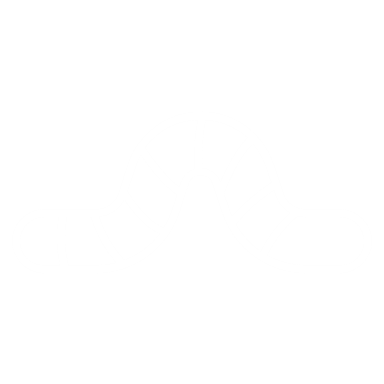 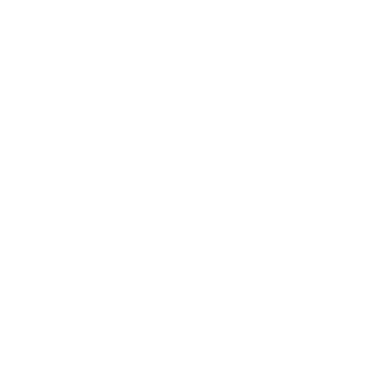 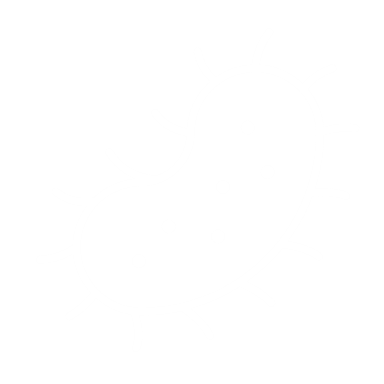 [Speaker Notes: A worm farm could be a good option if you live in a small space and don’t have access to a lot of brown scraps. 

When you feed worms the right thing, they generate worm wee aka liquid gold, and worm casts, these are magical natural fertilizers that will nurture your soil. Worm wee needs to be diluted with water (generally a 1:10 ratio) before you water your plants with it. And worm casts can be mixed with soil. Your plants will be the happiest.]
WORM FARMING.
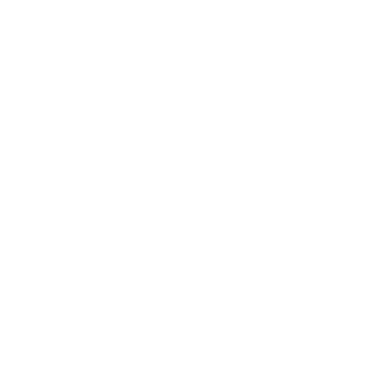 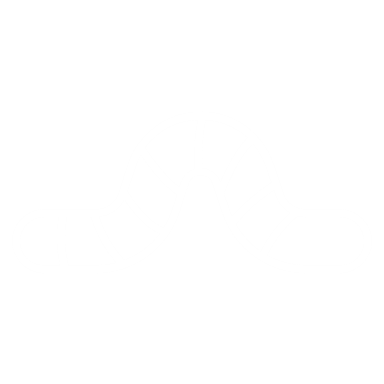 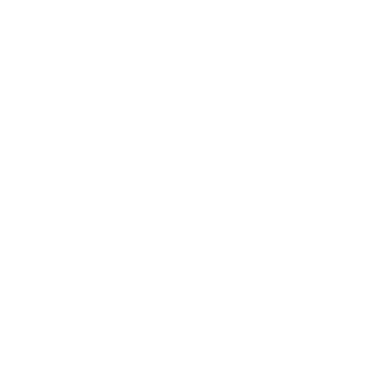 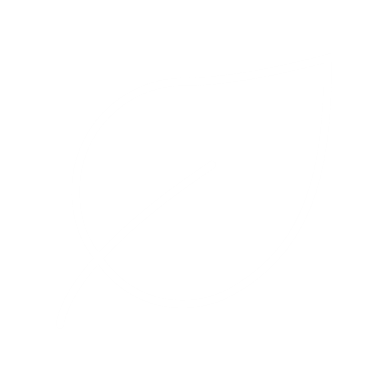 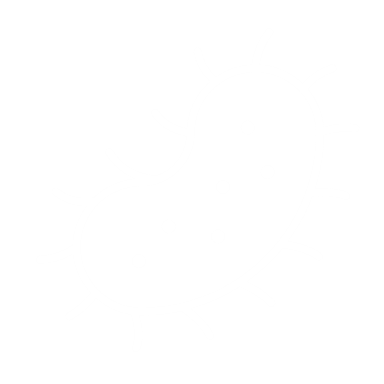 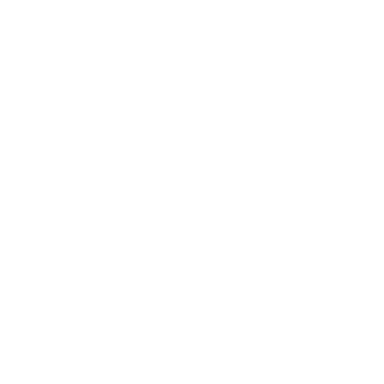 Worm farms are a little different from home composting, as we are relying on particular worm species to do the job, we need to create the right environment for them.
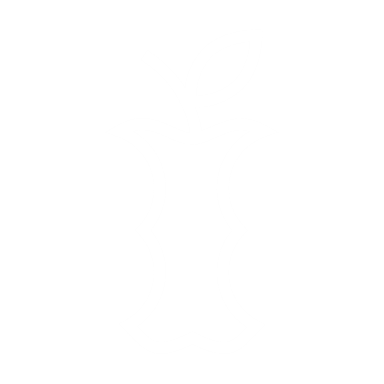 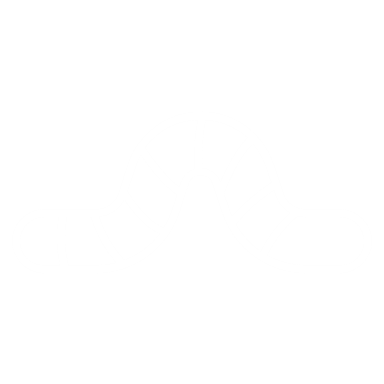 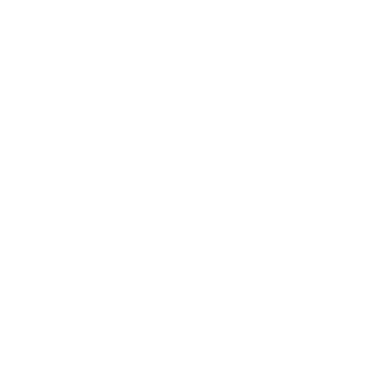 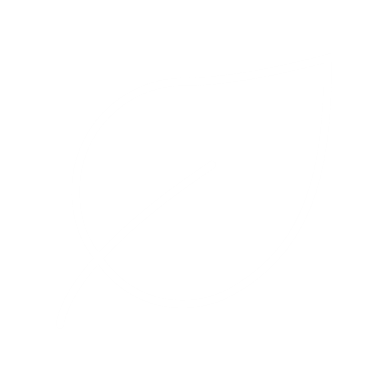 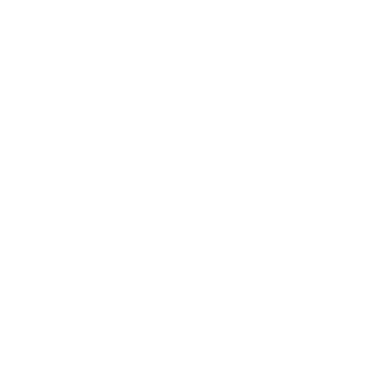 DO make sure to buy your worms from a local garden centre. These worm species are voracious and will get through your scraps quickly.
DO add material such as:
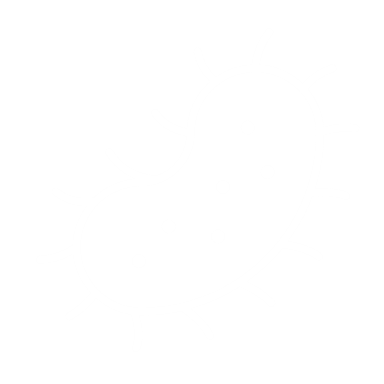 Veggie scraps
Fruit scraps
Loose tea leaves
Coffee grounds
Flowers and herbs
Newspaper
Egg shells
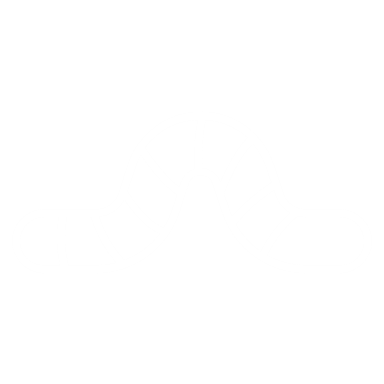 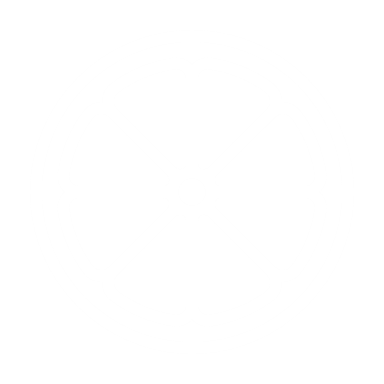 DO house your worm farm in a shaded, but warm spot
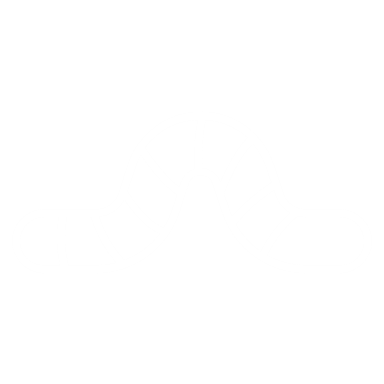 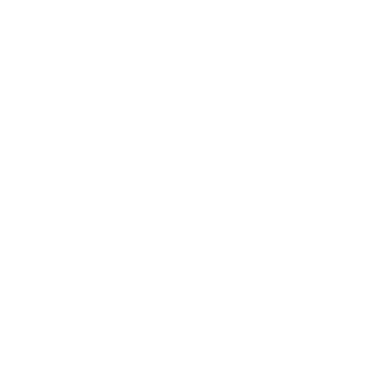 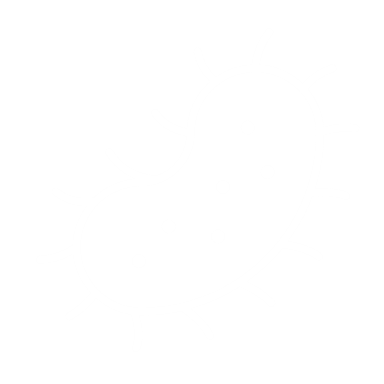 DO cover the top with a “worm blanket” or newspaper to help insulate.
[Speaker Notes: Make sure you place your worm farm in a shaded area, so that they don’t die with overheating

Note for presenter: Go through the things that are and aren’t accepted.]
WORM FARMING.
Meat & bones
Fish
Dairy & sweets
Pet waste (dog poo, kitty litter etc.)
Oils and grease
Garden materials
“Biodegradable” or “degradable” packaging
Non- certified home compostable packaging
Plastics
Plastic coated cardboard
Large amounts of pasta or bread
Tea bags, or paper towels*
DON’T use worms from the garden. They are used to the slow life and won’t get through your scraps.
DON’T add these materials:
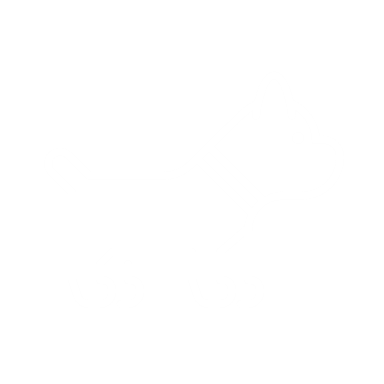 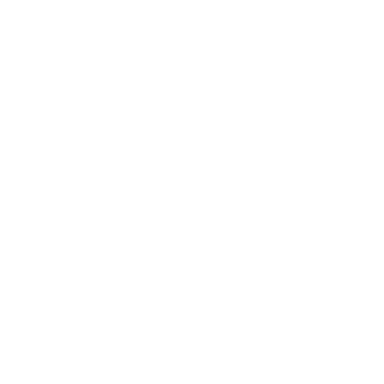 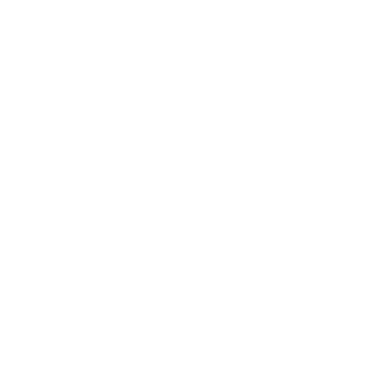 DON’T put the worm farm in full sunlight, they can overheat!
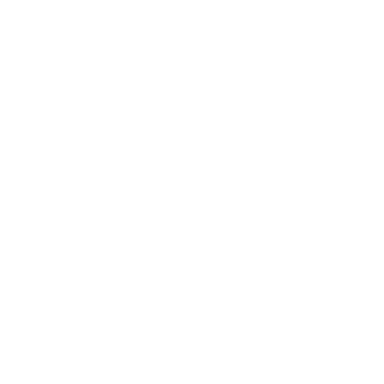 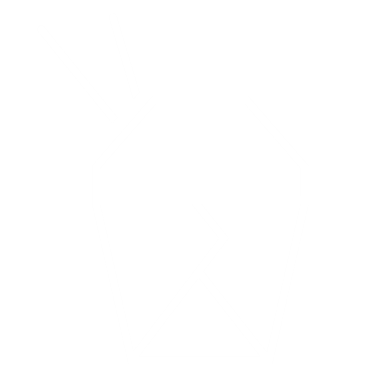 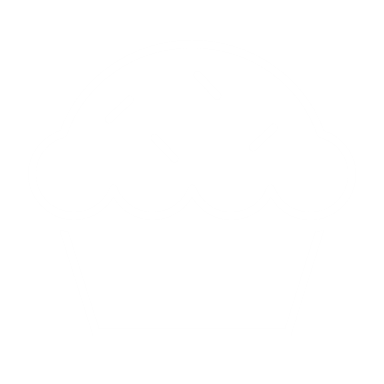 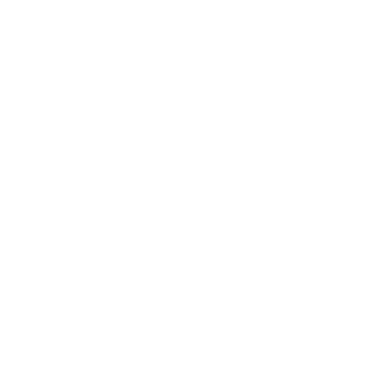 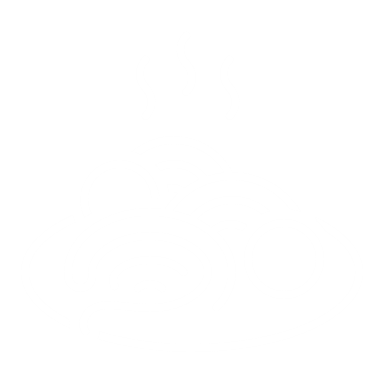 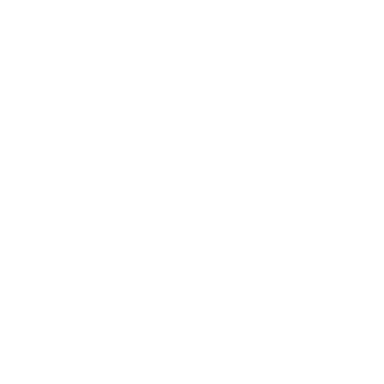 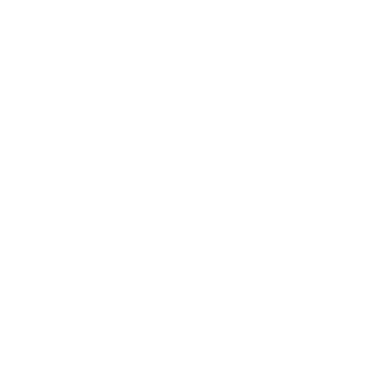 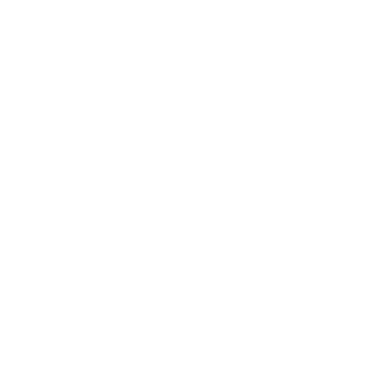 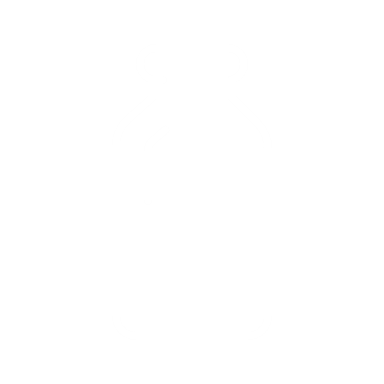 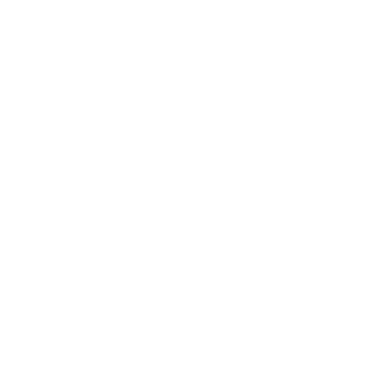 GET STARTED!
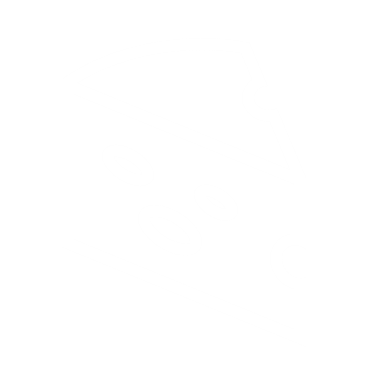 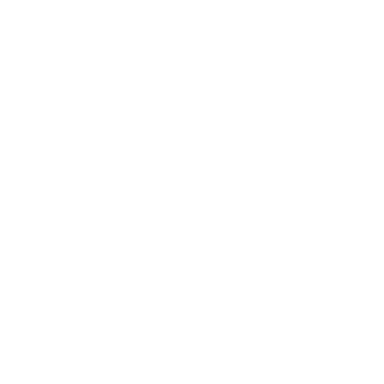 Visit recyclingnearyou.com.au to find out more about:
Food waste solutions
Council food waste services
Options for businesses/ offices to reduce or collect food waste

Grab a compost bin or worm farm and get started this weekend! You may be able to find a second-hand bin, or your council may provide discounts and delivery.

Plan your meals before visiting the shop next time.
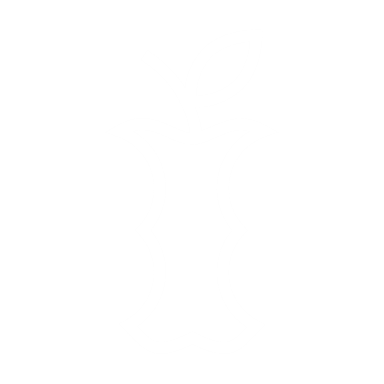 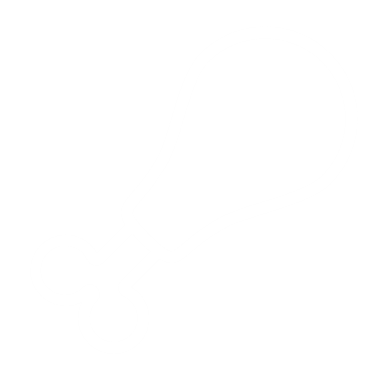 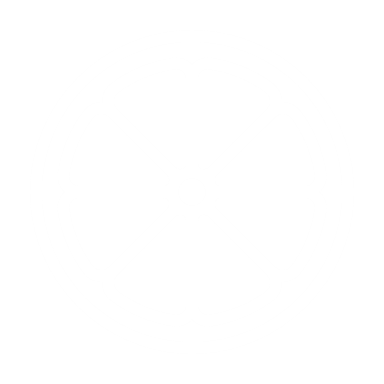 [Speaker Notes: Hope you found this information inspiring, and you get motivated to start composting your food scraps!

Many councils and community gardens run composting and worm farming workshops to help you get started. 

Visit Recycling Near You to find out more about it]
JOIN THE CYCLE!
Join over 12,300 people in engaged workplaces by registering your workshop or event at:

nationalrecyclingweek.com.au

And share to our socials!

@planetark

#NRW
[Speaker Notes: Help Planet Ark spread the word and share your great work place initiatives by sharing and tagging Planet Ark.]
COMPOST TROUBLESHOOT
Nothing happening
Ants and cockroaches
Bad smell
Rodents
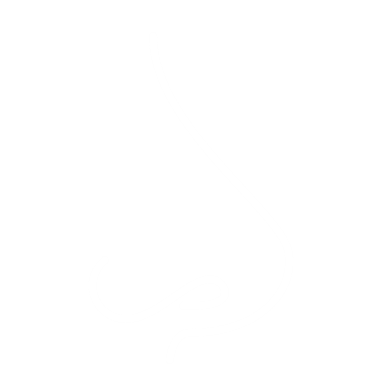 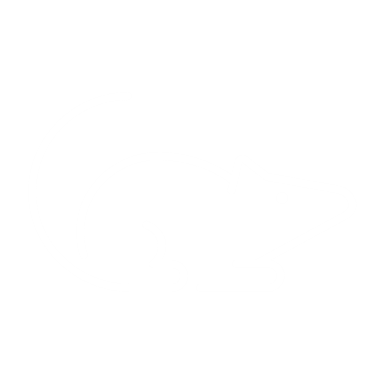 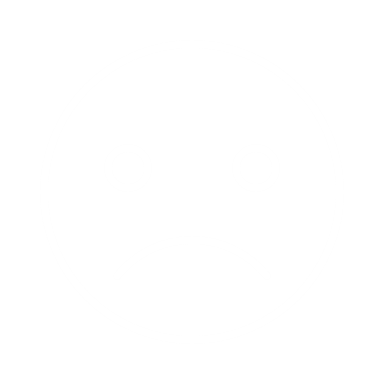 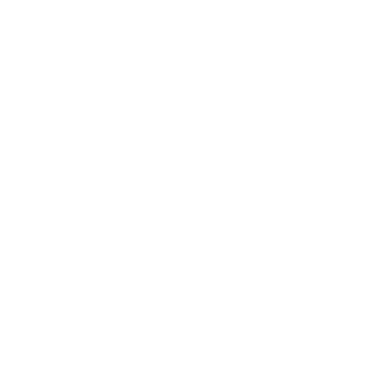 Your compost is probably too dry. Add some water and mix. Add a bit more green materials than brown.
Compost is like porridge, not too cold and, well, it likes it hot. Stir your compost, move to a sunny site, or you could add compost starter found at most garden centres.
Your compost might be too wet, or missing oxygen. Add some dry, brown materials and aerate or mix through.
You might be adding too much pasta or bread. It’s also best to keep the lid closed. You make also want to line open bottomed bins with chicken wire.
Bonus!
[Speaker Notes: These are common problems when composting. 

If you find that you are getting too many ants or cockroaches, your compost might be too dry. Sprinkle some water and stir.  

Compost worms will naturally appear, they are amazing and will increase the quality of your compost, let them be.

If it starts to smell, it might be missing oxygen or brown scraps. Add dry leaves and give it a good stir. A good way to get even more dry leaves is to get them from the street! There is a surplus of dry leaves waiting to be composted on walkways. 

Rodents are attracted to smelly or uncovered food. Stir your compost regularly to avoid rodent nesting. Place a wire mesh below your compost so that they cannot get in through the soil and ensure the lid is properly closed. A tumbler is less likely to get rodents.

If you notice that your food scraps are not breaking down, it could be too dry, too cold or doesn’t have enough oxygen. Turn your compost more frequently, add some water and if possible more green and brown scraps to increase its mass and generate more heat.]
WORM FARM TROUBLESHOOT
Ants and cockroaches
Bad smell
Fruit flies
Too wet
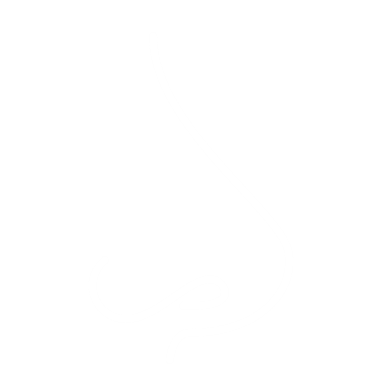 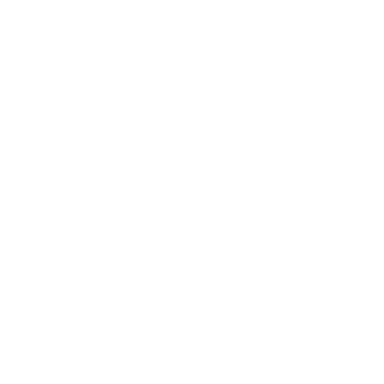 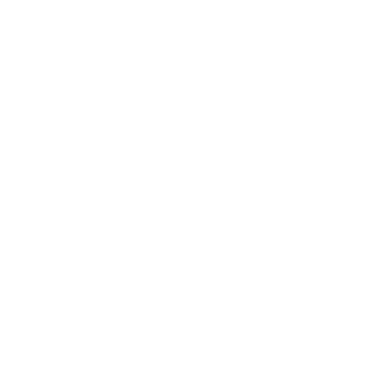 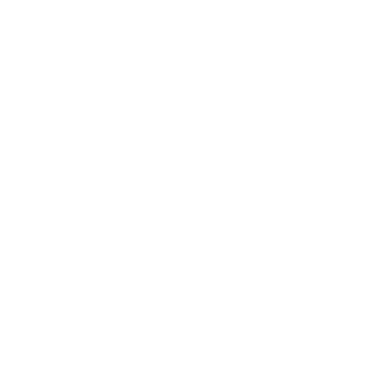 It’s too dry! Add some water a mix carefully. If ants are persistent, place the legs of the worm farm in little containers of water- worm moat!
Drain the worm juice! There will be a tap on the bottom of your worm farm, grab a bucket and collect!
Calm down on the food scraps! Your worms need time to settle in and breed. Add food scraps little by little until you notice a good rate of decomposition.
Again, too much food!
 
Fun fact: worms can regulate their breeding. If conditions are bad, they will stop laying eggs.
Bonus!
[Speaker Notes: These are some common problems when worm farming and how to fix them. 

If you get ants or cockroaches, it might be too dry, add a good amount of water and let it drain. 

Fruit flies might mean that there is too much food and your worms are not able to eat it all, this is common especially at the beginning, you have to give them some time to adapt and reproduce, with time, you will be able to add more and more food scraps.

If it starts to smell, add some dry material like newspaper or brown paper, worms also eat that.

Rodents might mean that the lid hasn’t been properly closed, if you give your worms the right amount of food and the lid is seal, you shouldn’t have this issue.

If you get maggots it means that some meat or dairy found its way to your worm farm, to get rid of them, soak a piece of bread in milk and place it at the top overnight, the maggots will be attracted to it and the next day you can remove it (it will have to go in the rubbish bin ☹)]